Nursing Professional Practice
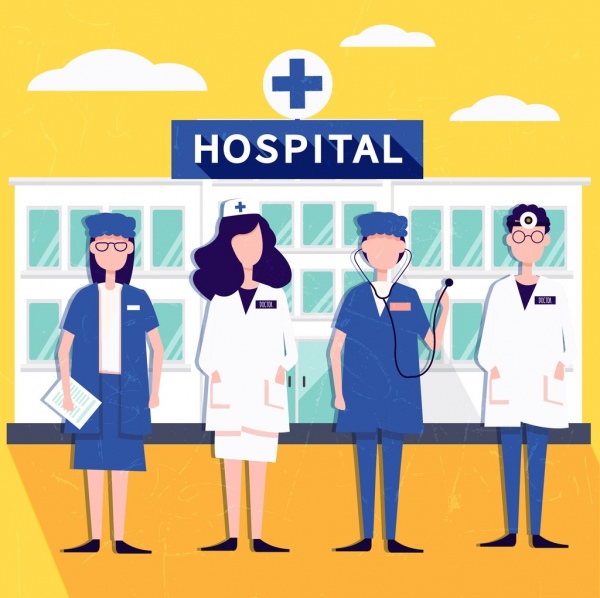 Asst. Prof. Dr. Muntanavadee Maytapattana
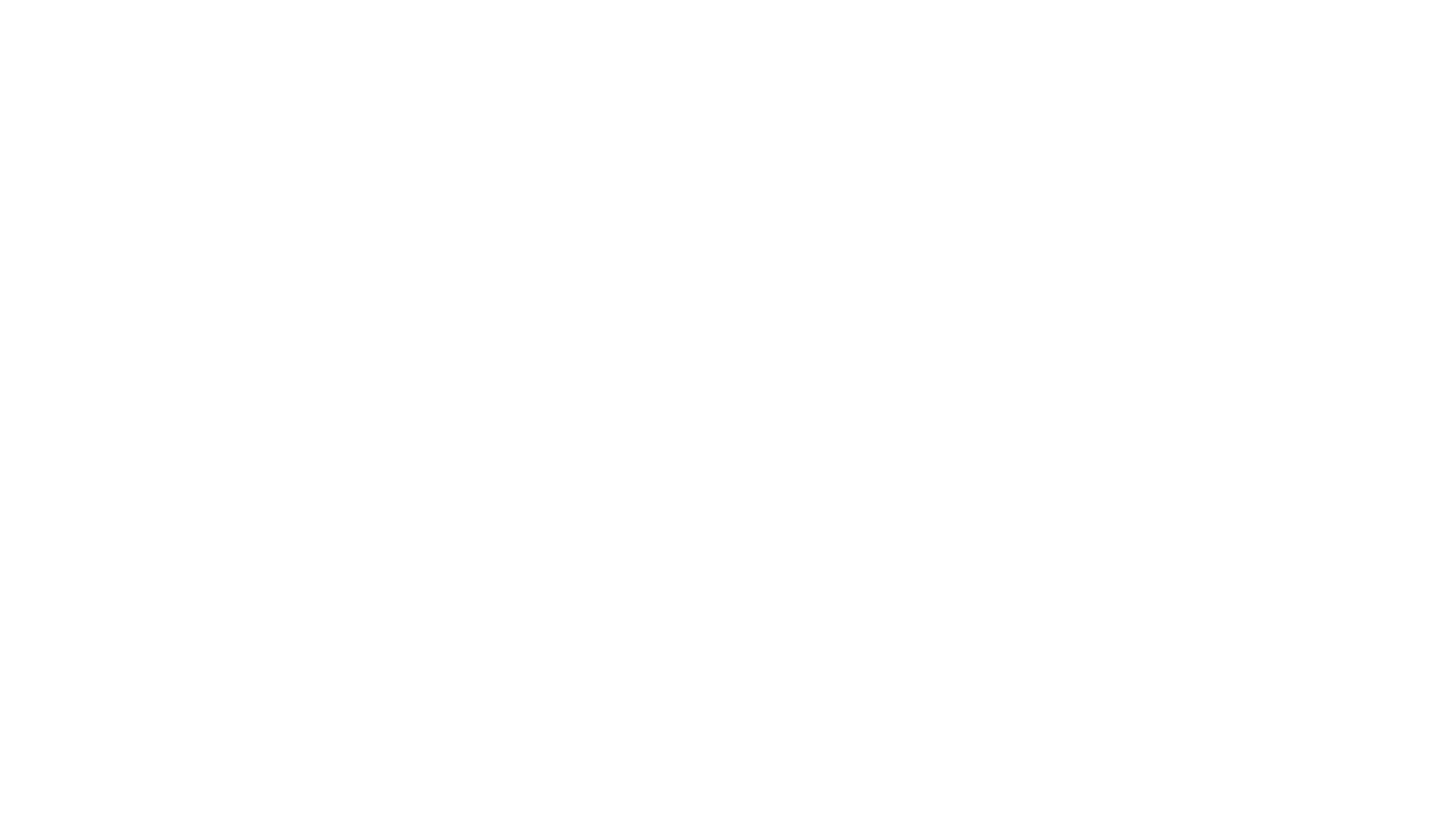 Contents
1. Characteristics of a Good Nurse
2. Competency of Nursing 
Professional
3. Evidence-Based Practice  (EBP)  
4. Trends of Nursing Practice 
in many Countries
5. “Thai Nursing Quality VS Other Countries Nursing Quality”
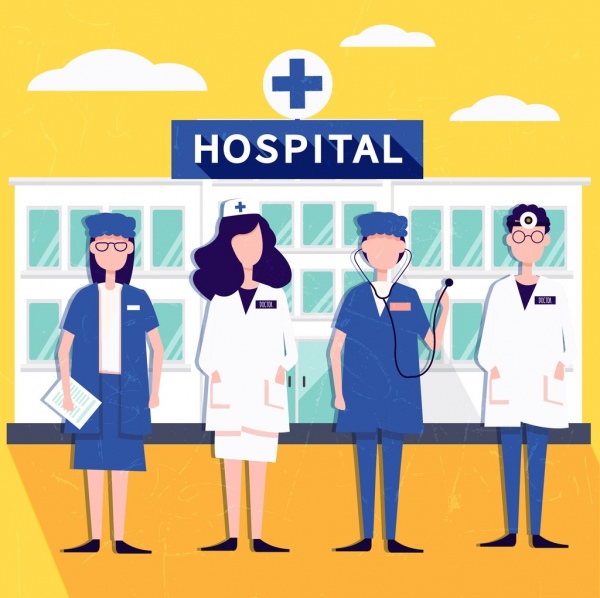 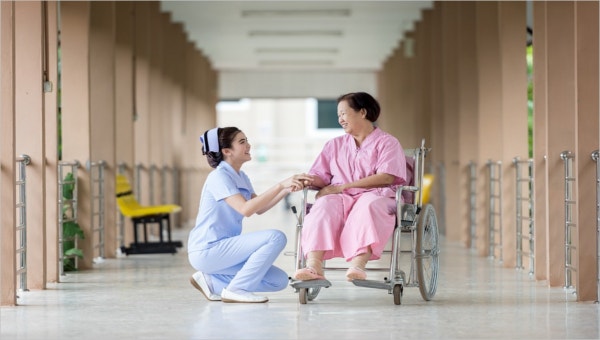 https://youtu.be/C-mSFvxep38
Characteristics of a Good Nurse
Caring
An effective nurse is caring, understanding, nonjudgmental and has a strong ability to empathize with patients from all walks of life. Registered nurses deal with the sick and injured and their families on a daily basis, and they need to be able to show them that they truly care about their situations.
Characteristics of a Good Nurse
Communicative
	Communication skills, it’s one of the most important aspects of the nurse career. Because, nurses have to be able to communicate with doctors, patients and coworkers in a very fast-paced environment. Good nurses are able to follow directions without a problem and easily communicate with patients and families. Effective communication skills in nursing create a high level of patient satisfaction.
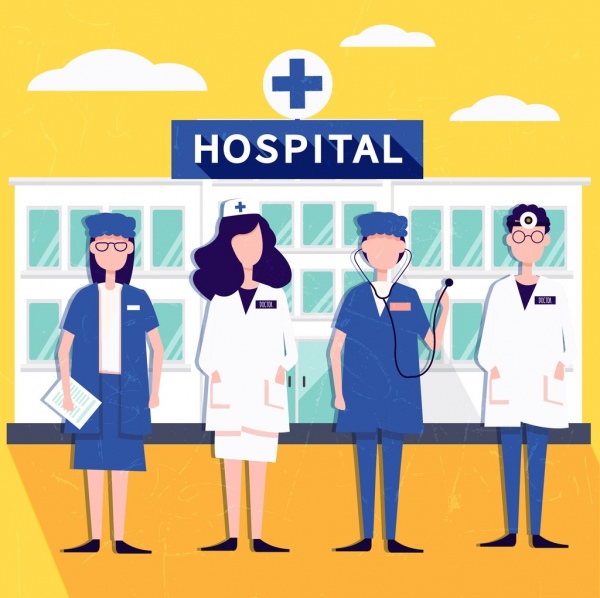 Characteristics of a Good Nurse
Responsible
	Good nurses know how to perform all of their responsibilities with the utmost accuracy and detail. They play a major role in assessing and treating patients’ medical conditions. When dealing with the health of another human being, there is little room for error, so nurses must responsibly carry out their duties at all times.
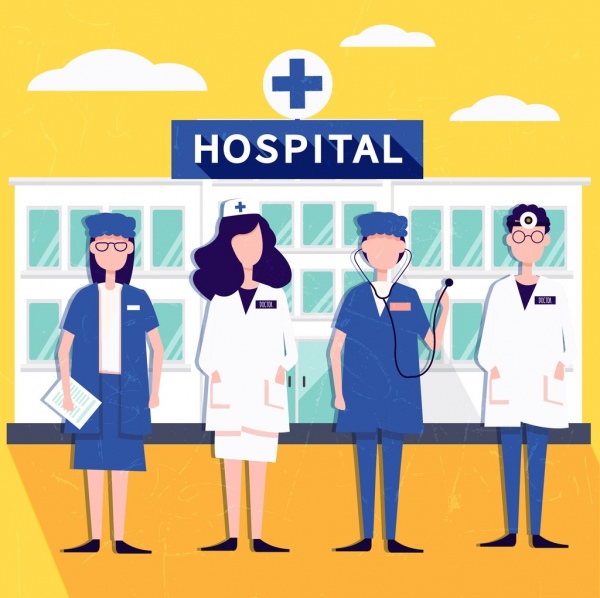 Characteristics of a Good Nurse
Observant
	Understanding patients and individualizing their care is an exercise in observation as well as communication. An attention to detail will take you far in this field as a slight change in a patient’s vital signs, coloring or alertness can be indicative of something larger.
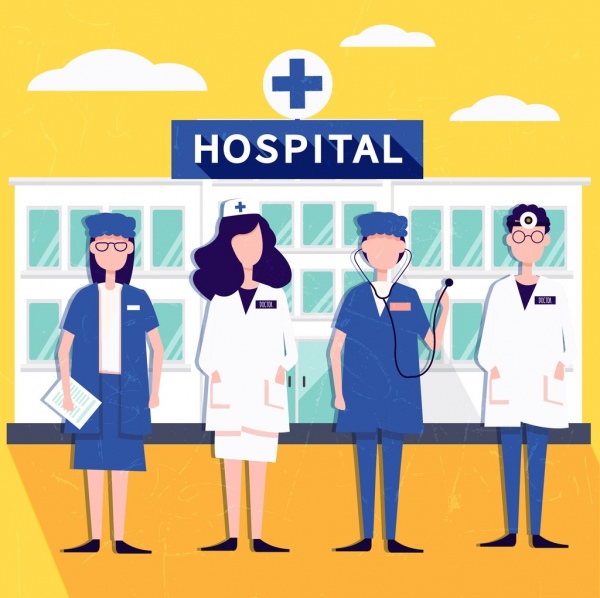 Characteristics of a Good Nurse
Team Player
	Teamwork is essential for healthcare teams to have. Working with physicians, specialists, nurse assistants, patients and their families, nurses have to be good team players who facilitate communication and do whatever is necessary to aide in the execution of effective care.
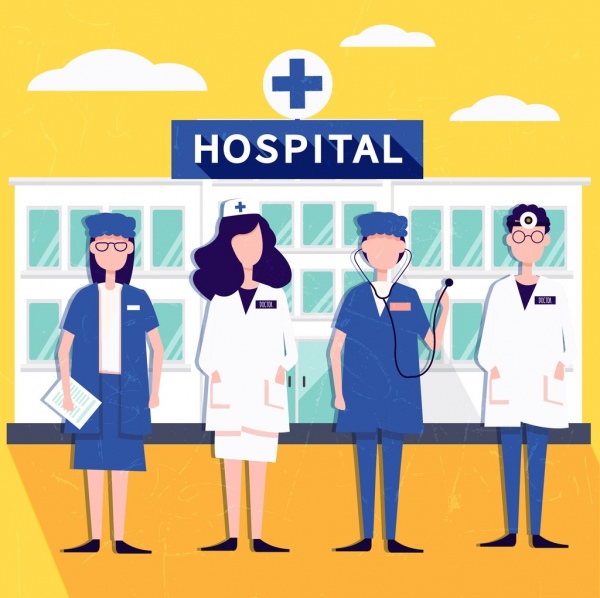 Characteristics of a Good Nurse
Flexible
	Overtime, overnight shifts and working in different departments are all examples of ways a nurse has to be flexible. A positive attitude regarding new experience and taking on the challenges of the day will go a long way and lead to valuable lessons along the way that can help shape your career.
Retrieved from https://www.jacksonvilleu.com/blog/nursing/qualities-of-a-good-nurse/
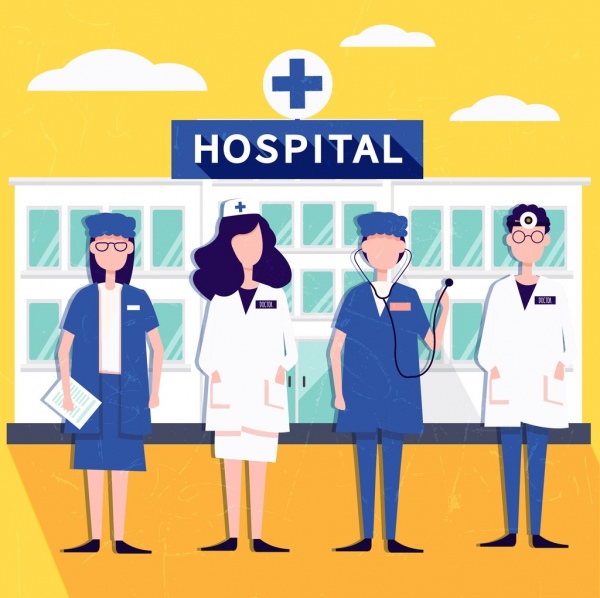 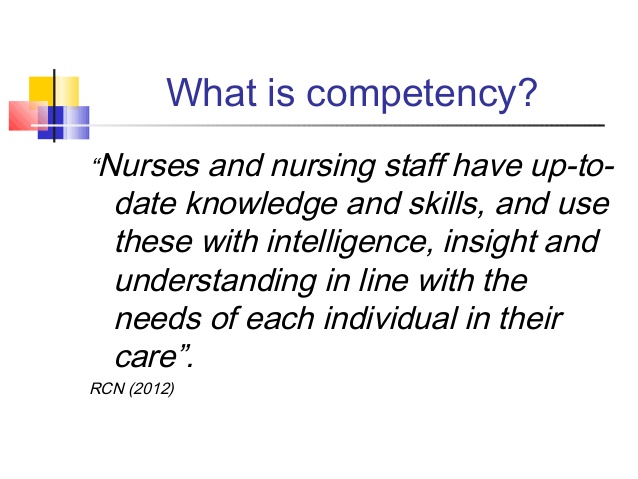 Retrieved from https://www.slideshare.net/LindaNazarko/march-2016-competency-development-for-advanced-nursing
Nursing Competency meaning
A core competency of nursing is “the ability to practice nursing that meets the needs of clients cared for using logical thinking and accurate nursing skills.” 
The nursing competency structure consists of four abilities: the ability to understand needs, the ability to provide care, the ability to collaborate and the ability to support decision-making. These four abilities are closely related and utilized in all types of nursing practice settings. (Fukada, 2018)
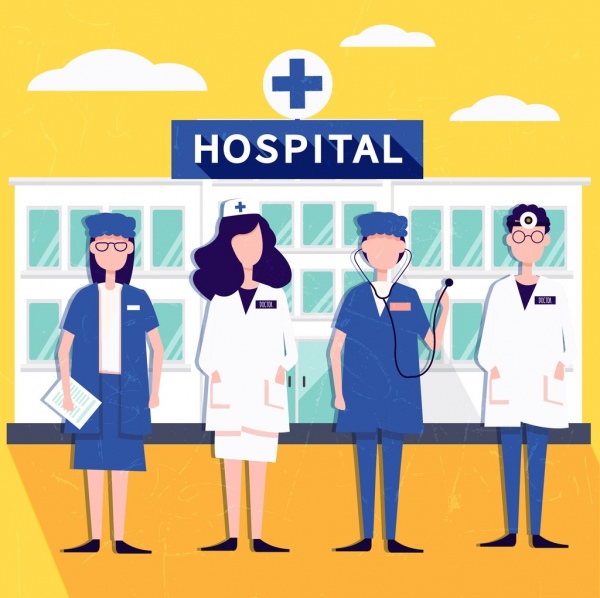 https://www.ncbi.nlm.nih.gov/pmc/articles/PMC5871720/pdf/yam-61-001.pdf
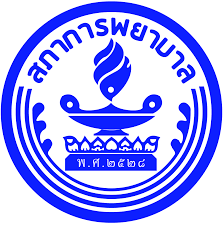 https://www.tnmc.or.th/
https://www.tnmc.or.th/news/15
https://www.tnmc.or.th/images/userfiles/files/A111.PDF
https://www.tnmc.or.th/images/userfiles/files/A222.PDF
https://www.tnmc.or.th/images/userfiles/files/A333.pdf
https://www.tnmc.or.th/images/userfiles/files/A444.pdf
https://www.tnmc.or.th/images/userfiles/files/A555.pdf
Thailand Nursing and Midwifery Council
Competency of Nursing Professional
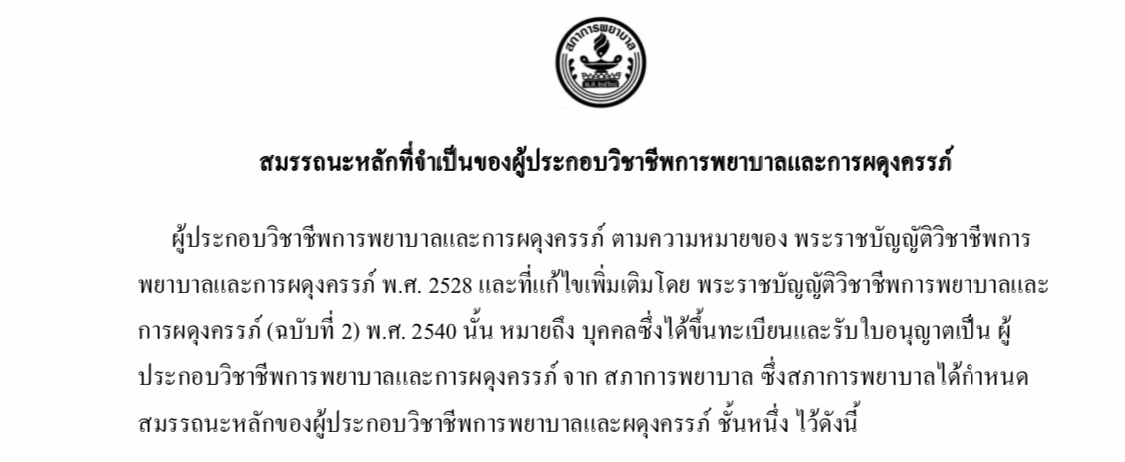 Retrieved from http://110.164.68.234/nurse_/files/ethics04.pdf
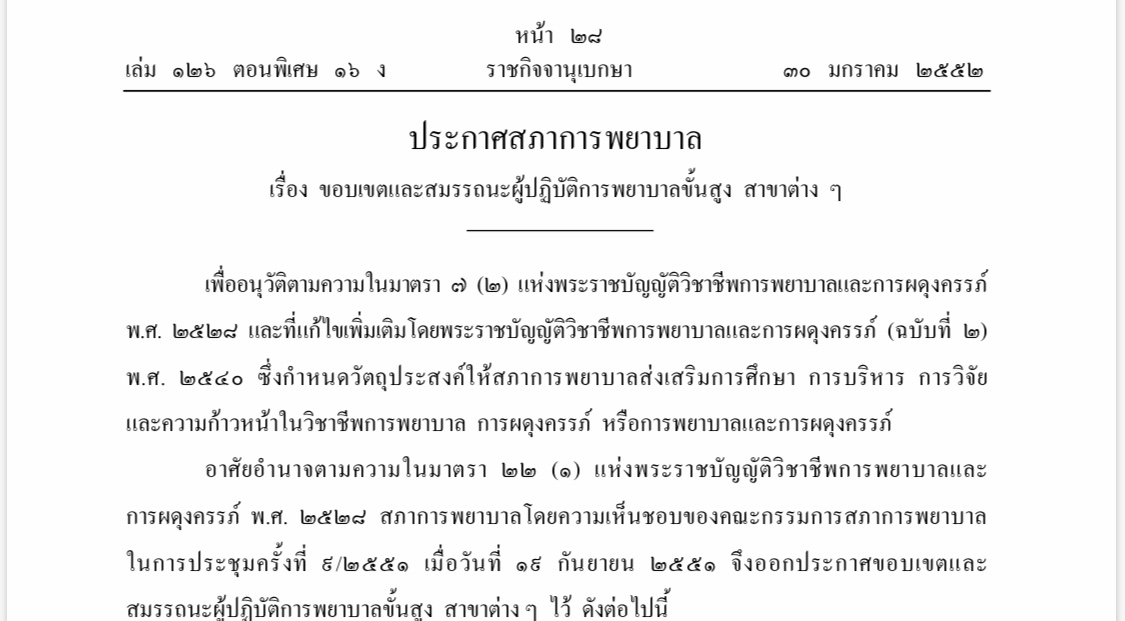 Retrieved from https://www.tnmc.or.th/images/userfiles/files/H014.pdf
Retrieved from https://www.tnmc.or.th/images/userfiles/files/004.pdf
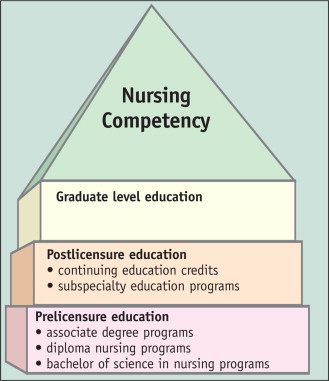 Retrieved from https://www.sciencedirect.com/science/article/abs/pii/S0001209208003256
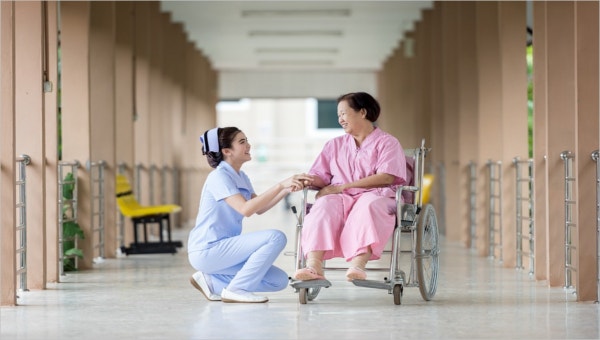 Evidence-Based Practice
https://youtu.be/j5sU5H-IBSg
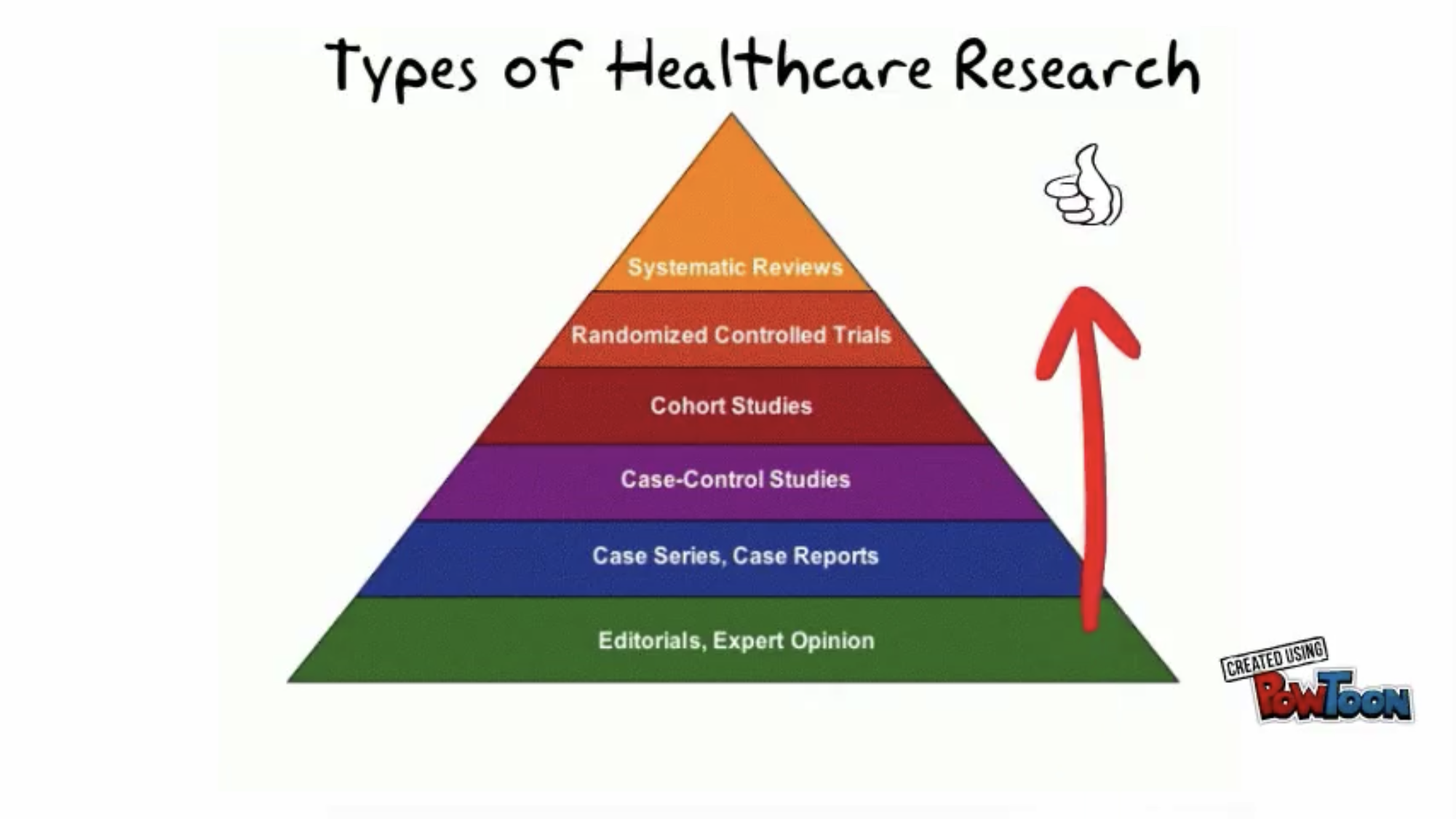 What is the Evidence-Based Practice?
EBP is a process used to review, analyze, and translate the latest scientific evidence. The goal is to quickly incorporate the best available research, along with clinical experience and patient preference, into clinical practice, so nurses can make informed patient-care decisions (Dang et al., 2022).
https://www.hopkinsmedicine.org/nursing/center-nursing-inquiry/nursing-inquiry/evidence-based-practice.html#:~:text=EBP%20is%20a%20process%20used,et%20al.%2C%202022)
.
Six steps in EBP process
https://libguides.umsl.edu/ebp/process
The Steps in the EBP Process
How do I get involved in EBP?
https://www.hopkinsmedicine.org/nursing/center-nursing-inquiry/nursing-inquiry/evidence-based-practice.html#:~:text=EBP%20is%20a%20process%20used,et%20al.%2C%202022)
.
Best Practice
https://jbi.global/sites/default/files/2021-10/JBI-ES-2062-2%20Non-Sterile%20Gloves_%20Appropriate%20Use%20in%20Healthcare%20Settings.pdf
Clinical Nursing Practice Guideline: CNPG
http://med.swu.ac.th/msmc/w8-1/images/km/KM%2001.pdf
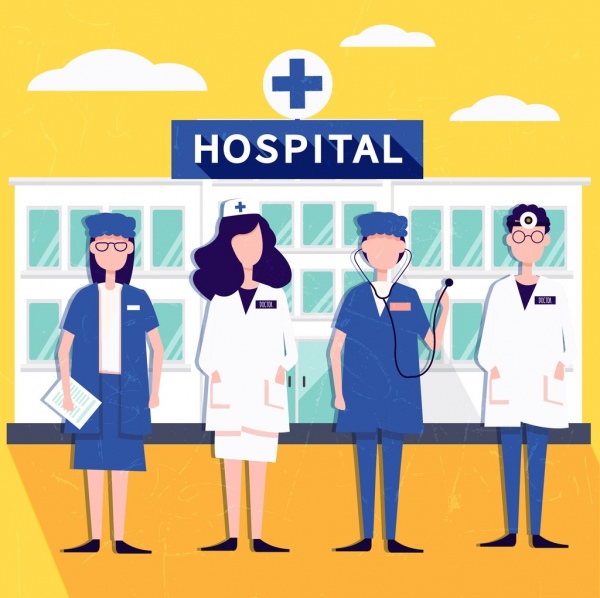 Clinical practice guidelines for diagnosis, treatment, and prevention of infection in hospitals: In case of corona virus infection (COVID-19)
https://covid19.dms.go.th/backend///Content//Content_File/Covid_Health/Attach/25660418150721PM_CPG_COVID-19_v.27_n_18042023.pdf
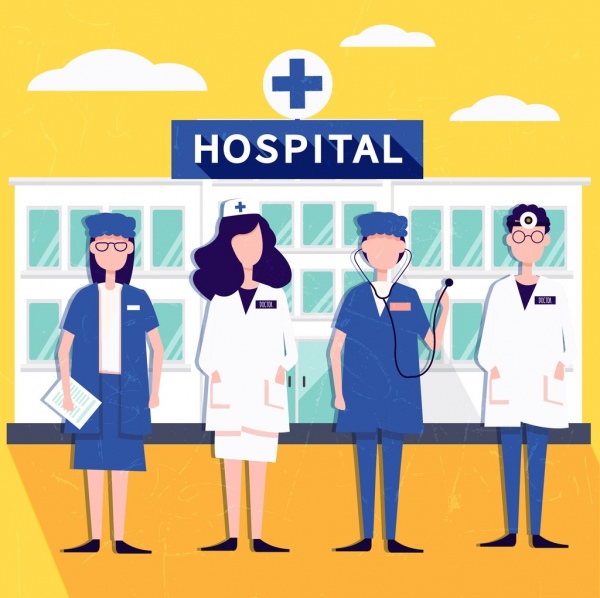 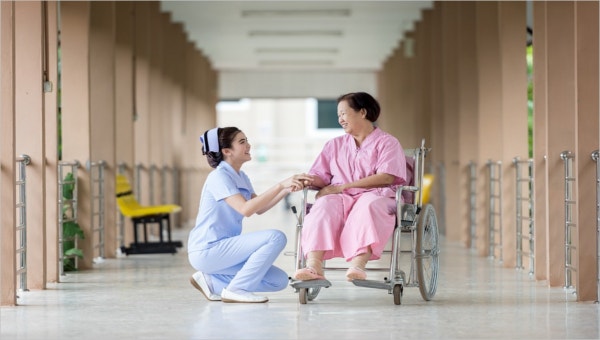 Trends of Nursing Practice
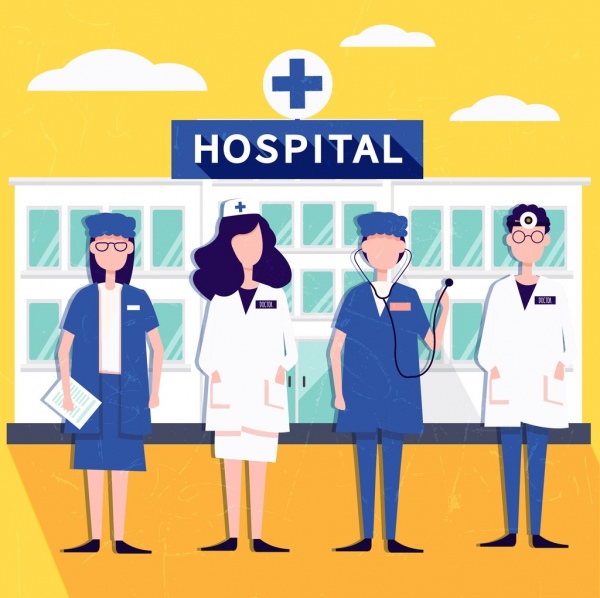 In Thailand
https://he02.tci-thaijo.org/index.php/nur-psu/article/view/100457/78129
In other Countries
In other Countries
Evidence-Based nursing practice
Community-Based nursing
Trans-cultural nursing 
Disaster preparedness
Rising of nurse informatics
Increasing consumer sophistication
Specialization and education
Nursing shortages
Recruitment and Retention
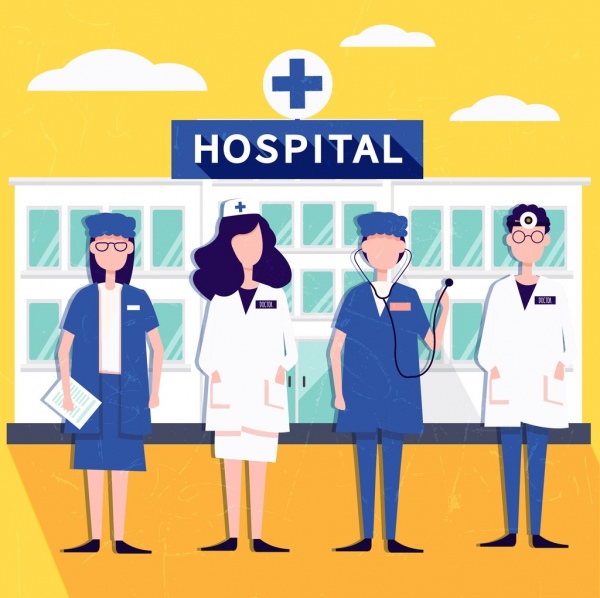 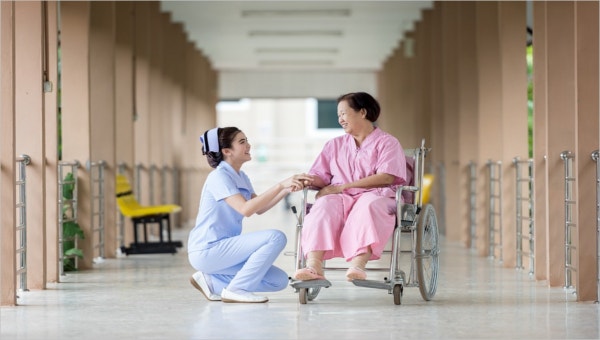 Discussion Issue : “Thai Nursing Quality VS Other Countries Nursing Quality”
Assignment
Divided into 10 groups in class 
Each group : search and review research papers/ VDO clips/ related to Nursing quality (EBP, Innovation, CPG etc.)
Draw slot to choose only 1 paper
Present in font of classroom (5 minutes)
ชื่อเรื่อง.................................................................(เอกสาร งานวิจัย คลิป หรือสิ่งประดิษฐ์)
ของหน่วยงาน..................ประเทศ......................................
 

	รายชื่อกลุ่ม			รหัสประจำตัว		ทำหน้าที่ใดในกลุ่ม
       1. ...........................			………………….		………………..
       2. ...........................			………………….		………………..
       3. ............................			………………….		…………………
 
สรุปสาระสำคัญจากเรื่อง
	......................................................................................................................................................................................................................................................................................................................................................................
 
เอกสารอ้างอิง (เขียนแบบ APA)
	..........................................................................................................................................................

เปรียบเทียบเรื่องนี้กับ (ถ้าเอกสารจากต่างประเทศทำข้อ 1/ ถ้าเอกสารของประเทศไทยทำข้อ 2)
	1) การพยาบาลของประเทศไทยมีแบบนี้หรือไม่ บอกข้อได้เปรียบและข้อบกพร่อง ข้อเสนอแนะจากเรื่องที่ศึกษามา....................................................................................................................................................................................................................................................................................................................
	2) การพยาบาลของประเทศอื่นมีแบบนี้หรือไม่ บอกข้อได้เปรียบและข้อบกพร่อง ข้อเสนอแนะจากเรื่องที่ศึกษามา..................................................................................................................................................................................................................................................................................................................
แบบประเมินการสัมมนาวิชา Issues and Professional Development (Issues & PD-2564)

การอภิปรายในชั้นเรียน เรื่อง..........................................................เกณฑ์การประเมิน     4 = ดีมาก, 3 = ดี, 2 = พอใช้, 1 = ปรับปรุง
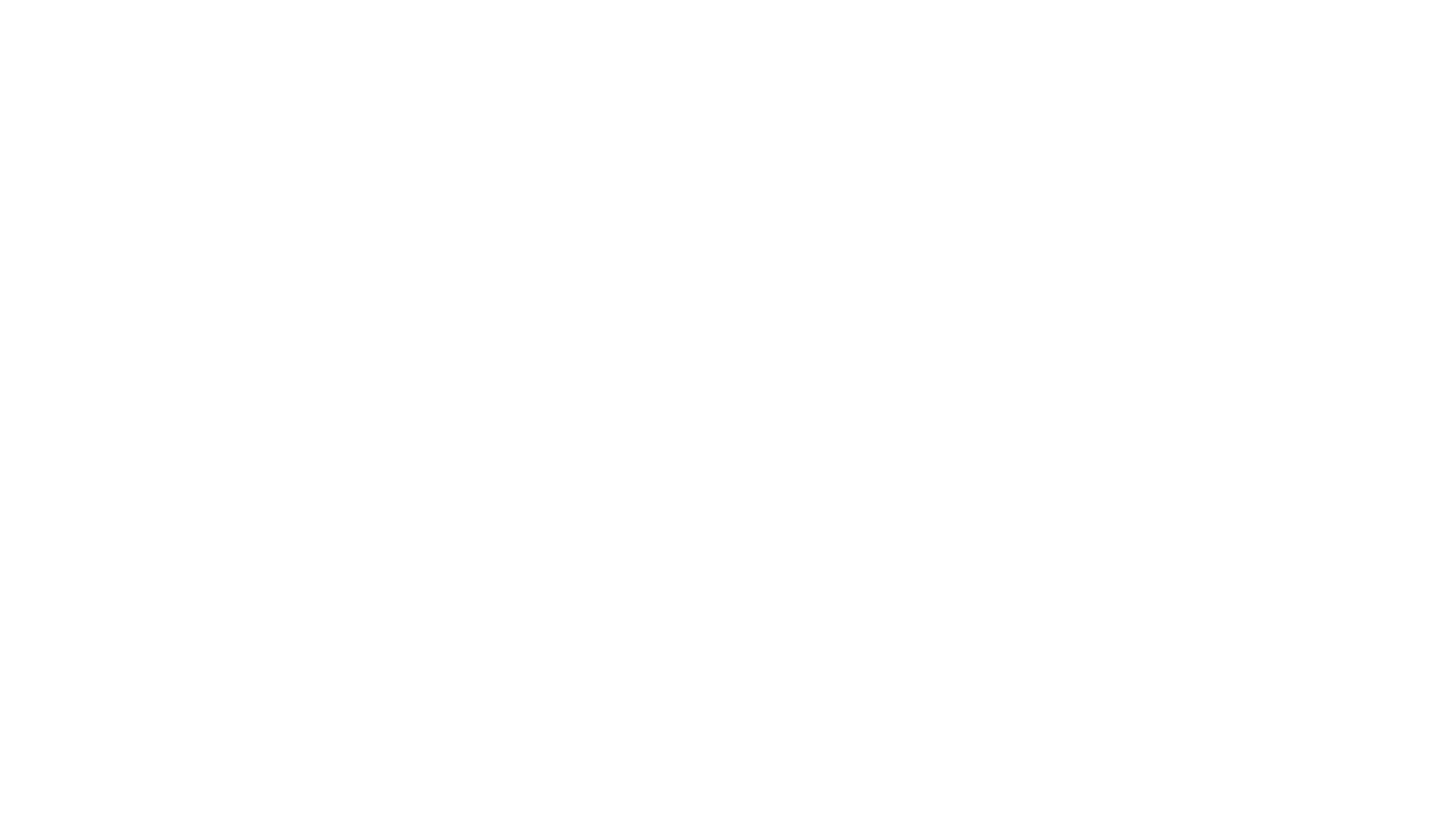 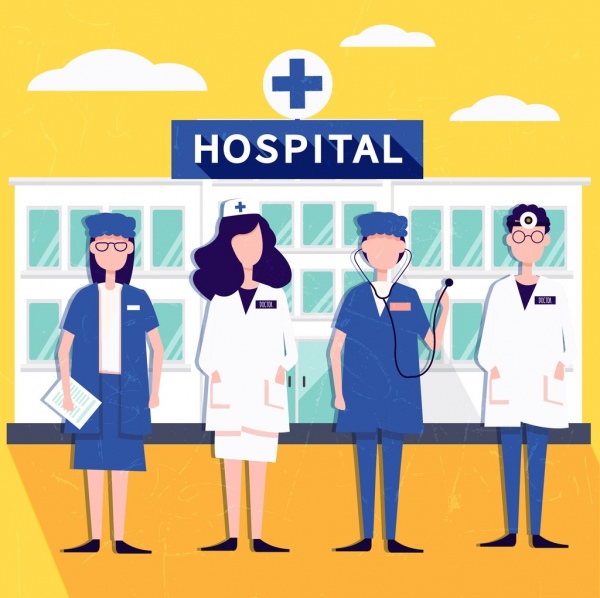 Examples
https://youtu.be/gJm_7cKo-A8
https://youtu.be/ZO99vpbTW-0
Questions?
Summary
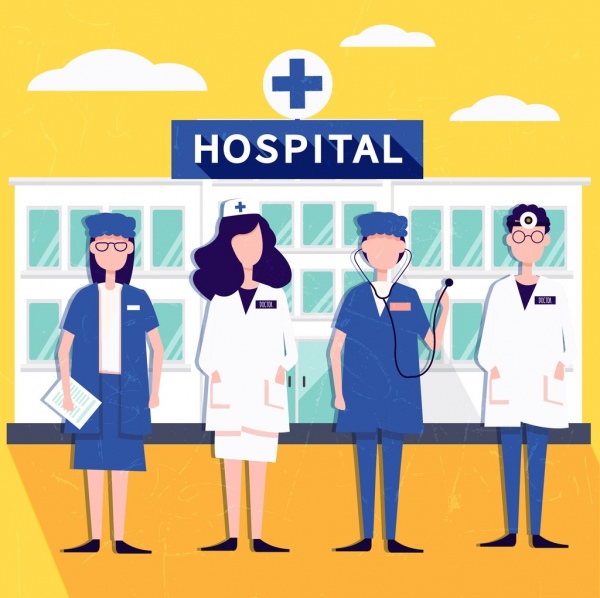 1. Characteristics of a Good Nurse
2. Competency of Nursing 
Professional
3. Evidence-Based Practice  
4. Trends of Nursing Practice 
in many Countries
5. “Thai Nursing Quality VS Other Countries Nursing Quality”
Thank you